插入網站連結
尚未輸入文字
插入連結
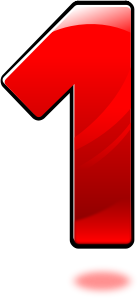 3
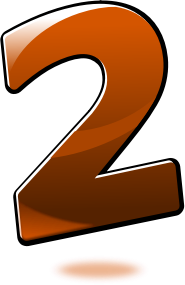 打上文字、貼上連結之後按「套用」
4
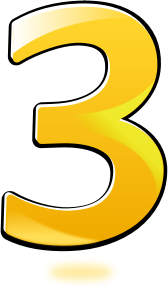 5
已經輸入文字
按滑鼠左鍵選取超連結文字
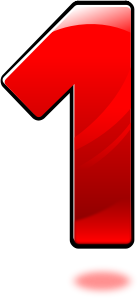 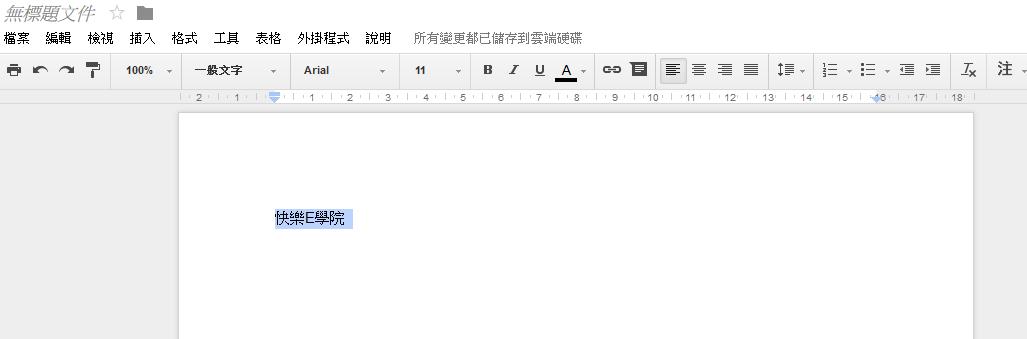 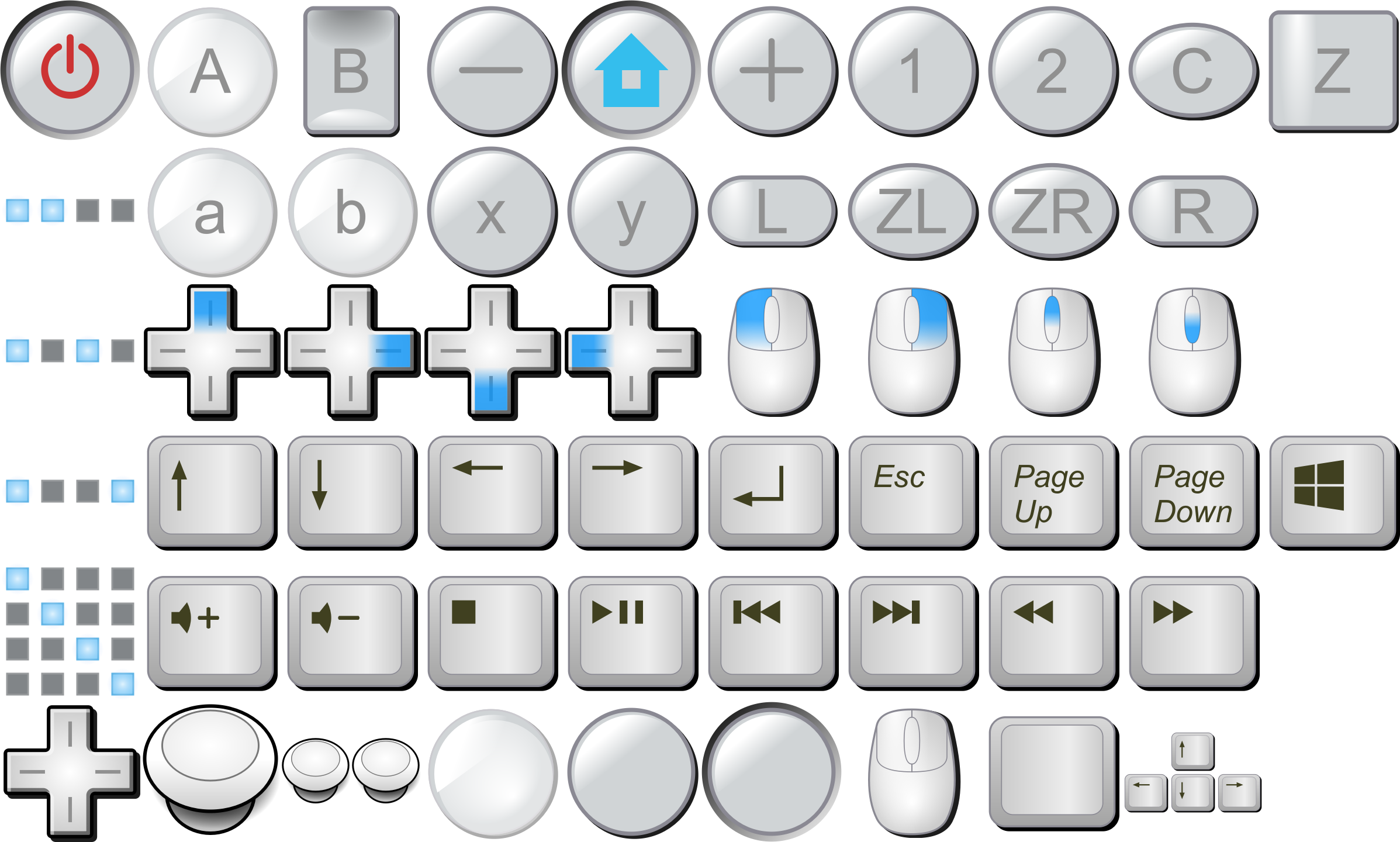 7
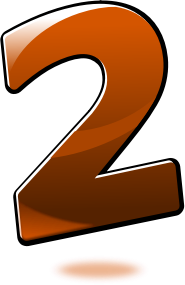 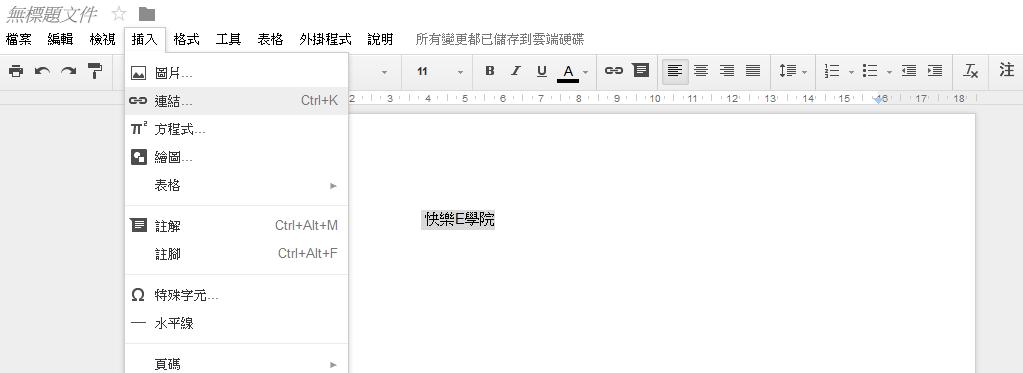 8
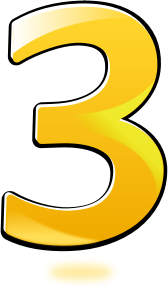 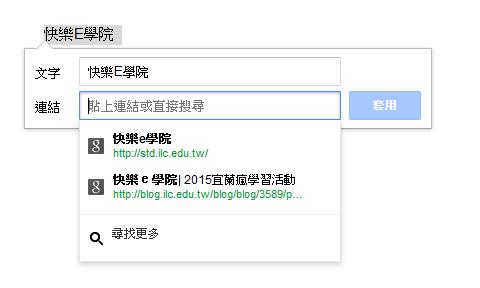 9
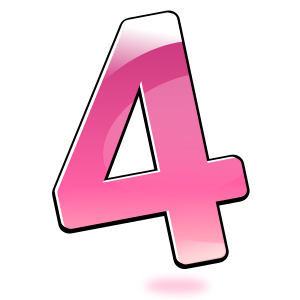 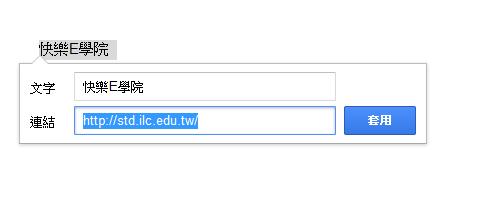 10
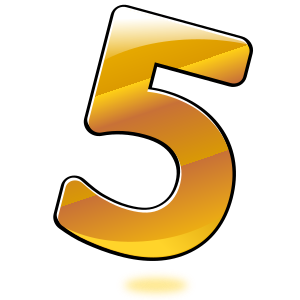 11